Protokol pisanja naučnog radaPredavanje IVMaster studije
Prof.dr Mirjana Radović-Marković
Redosled pisanja:
Naslov rada
Uvod
Rezime (Apstrakt)
Pregled literature (dosadašnja istraživanja)
Cilj rada
Hipoteze / pretpostavke
Metodologija rada
Rezultati rada
Diskusija rezultata
Zaključak
Predlog mera
Literatura (reference)
Prilog
Protokol pisanja naučnog rada
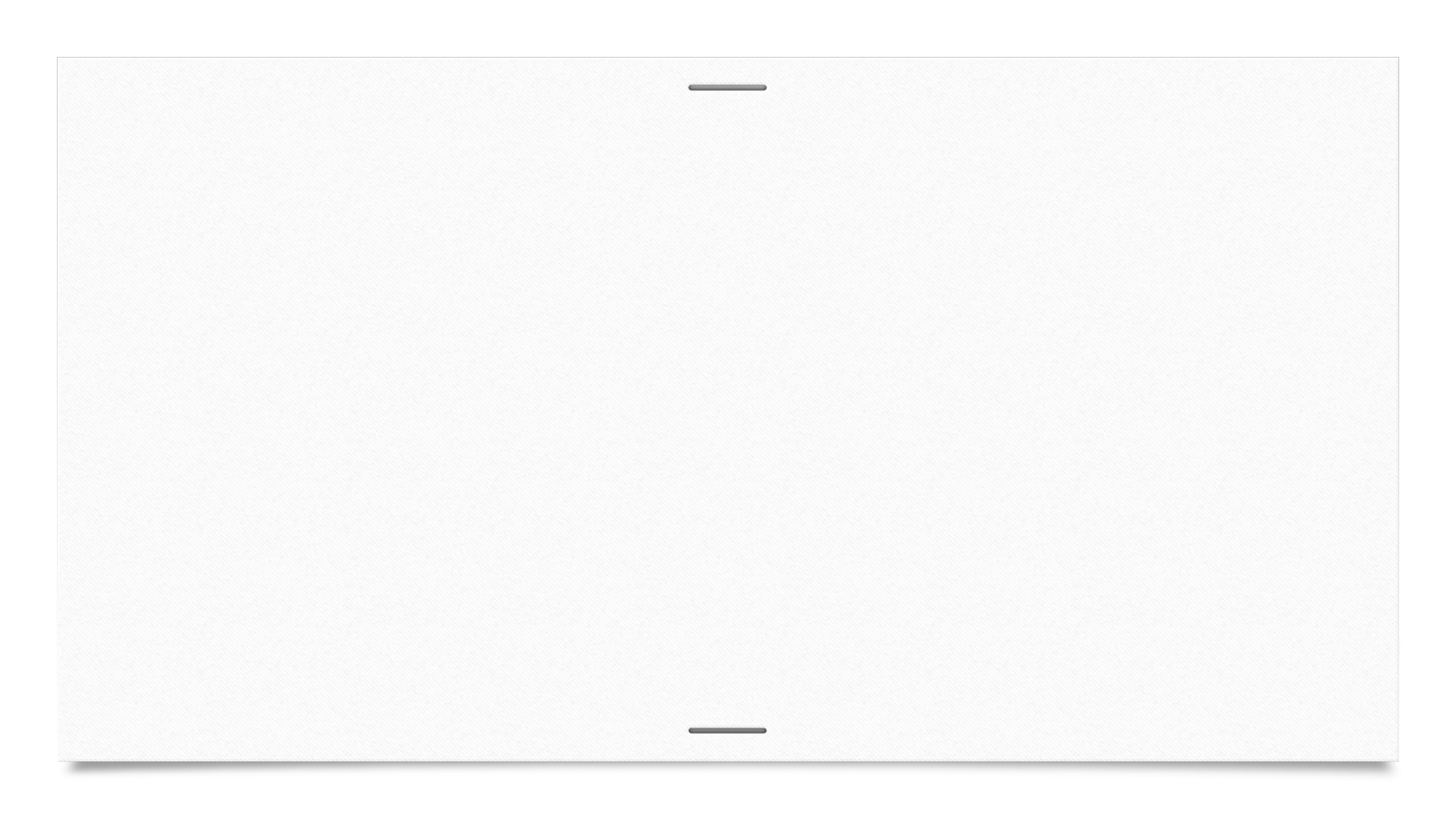 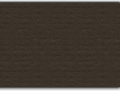 Naslov rada
Naslov treba da bude jasan i po mogućnosti što kraći.
 Preporučuje se da maksimalna dužina naslova bude 70 slova. Poznati svetski naučni časopisi ograničavaju dužinu naslova do 55 slova. Naslov treba da ukazuje na suštinu sadržaja rada. Posle naslova se navodi ime autora, naziv institucije i kontakt mejl.
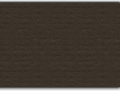 Primeri loše formulisanih naziva:
Study the effect of audit time pressure on the corporate Profit Quality in many firms

Investigate the most important causes of job burnout of employees (Case Study: Youth and Sports General Directorate of Qom)

Why is important to study entrepreneurship in small countries?

SMEs development in Serbia

A study of mobile banking in Malaysia based on the UTAUT Model

A success of enterprises within the national boundaries depend on effectiveness and correct marketing
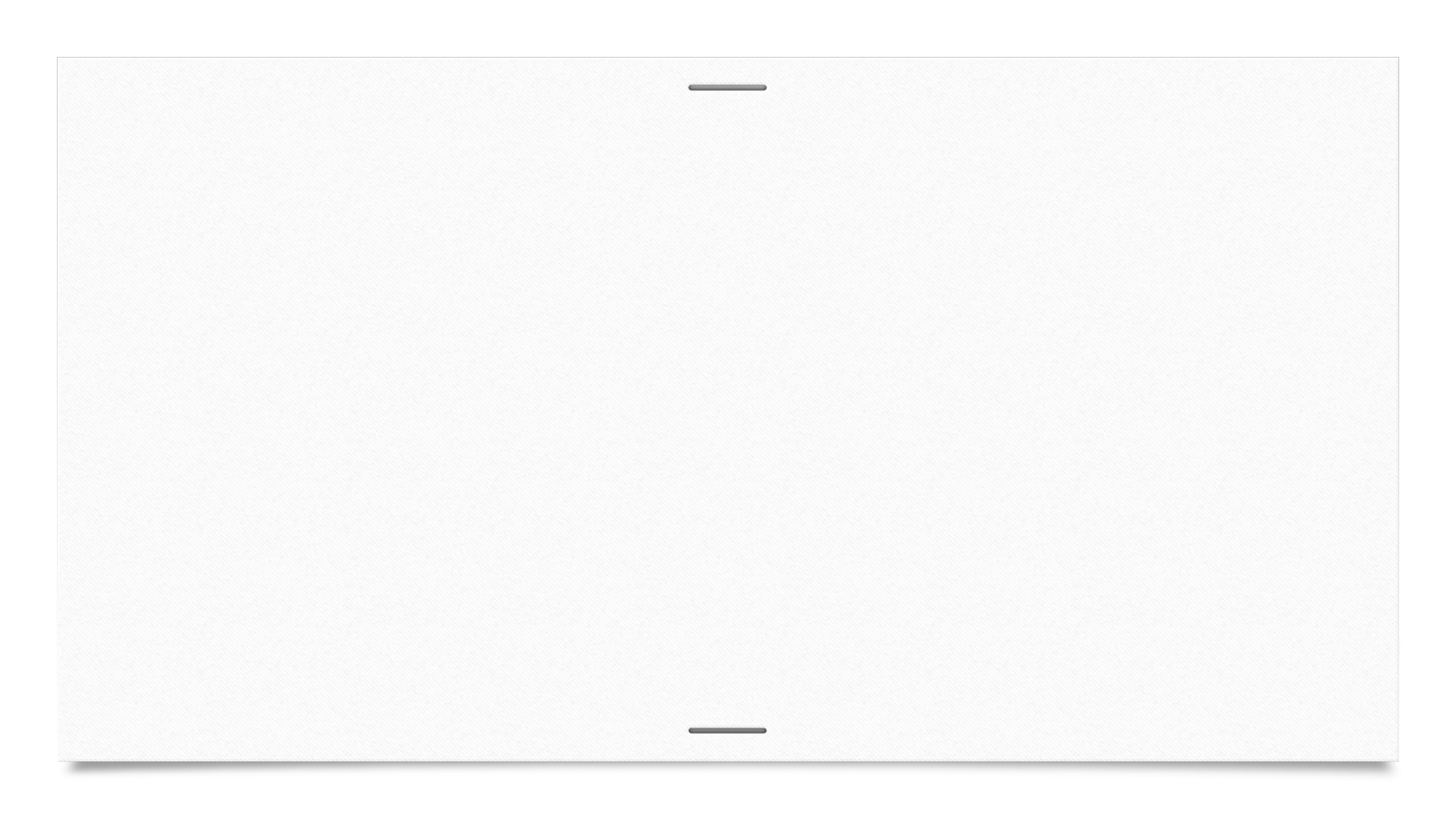 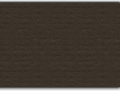 Rezime rada
Pod rezimeom se podrazumeva ukratko prikazivanje sadržine čitavog rada. Piše se po pravilu na srpskom i engleskom jeziku ( ukoliko se drugačije ne zahteva).
 U njemu se prikazuju:
Svrha i cilj istraživanja, 
Primenjena metoda rada
Ostvareni rezultati, uz naglašavanje njihovih ključnih vrednosti
Bitni zaključci
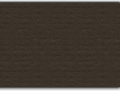 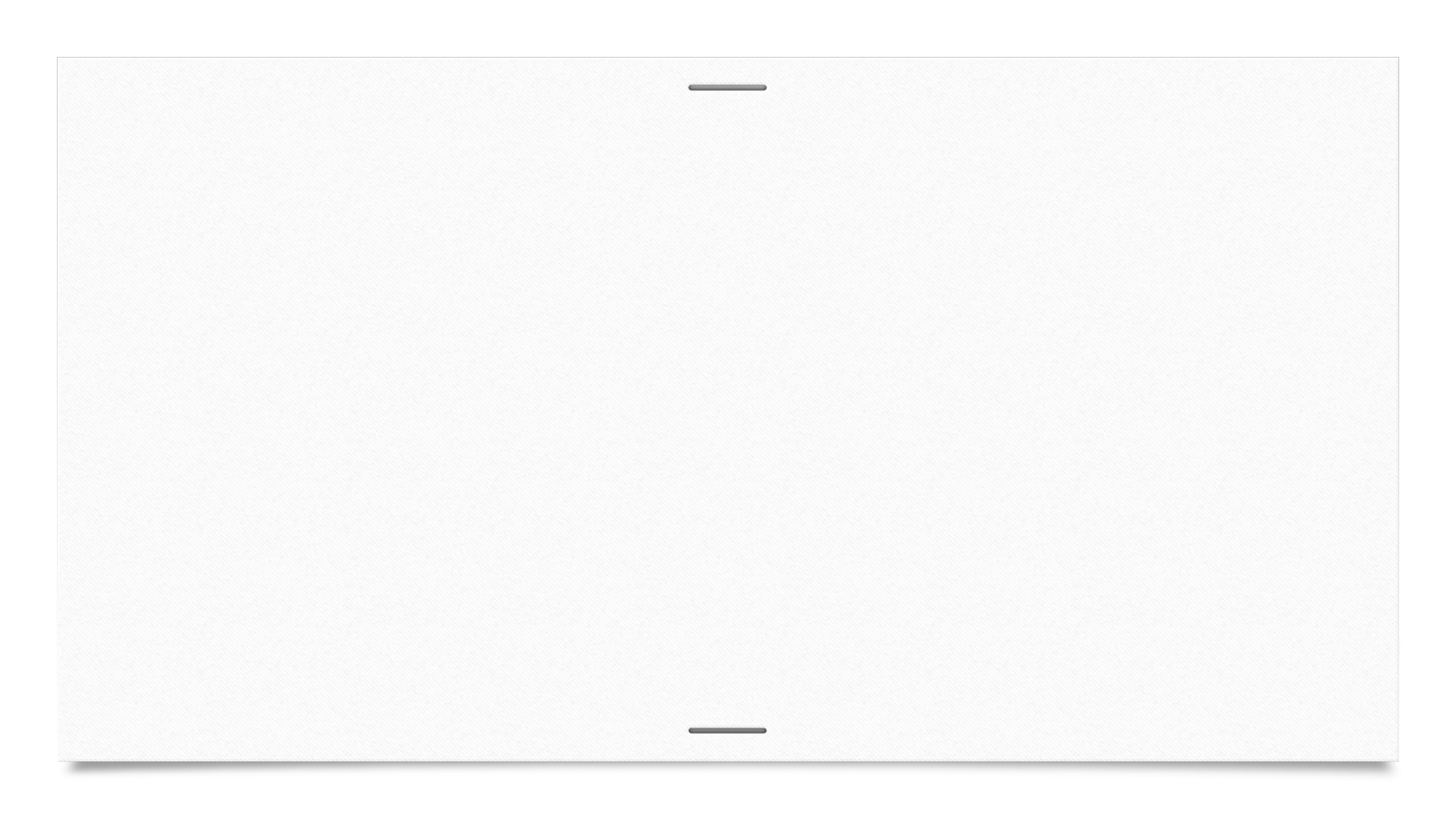 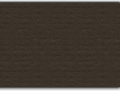 Ključne reči
U produžetku rezimea navode se ključne reči i na srpskom i na engleskom jeziku. Obično se odaberu do 6 najznačajnijih reči koje najbolje prezentuju suštinu rada. Treba ih tako navoditi da sa leva na desno značaj reči opada.
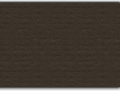 Uvod
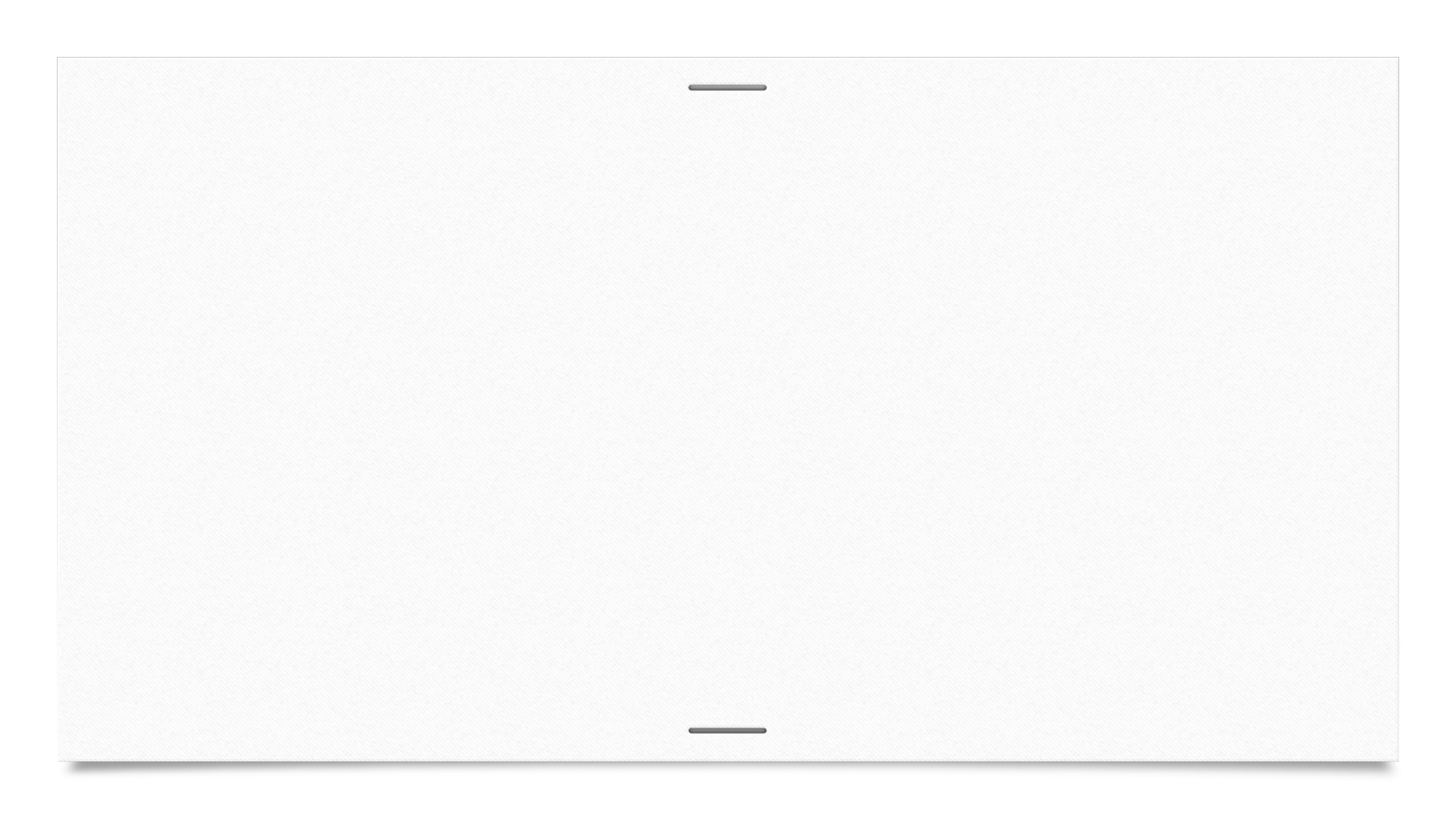 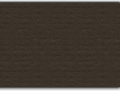 ““Istraživanje" i „literatura“
„Istraživanje“ i „literatura“ treba da idu ruku pod ruku. Prilikom pretraživanja literature kod procesa istraživanja, potrebno je ostvariti tri cilja:
Upoznavanje sa postojedim znanjem u oblasti koja se istražuje;
Identifikovanje nedostataka u trenutnom znanju;
Kritički oceniti u kom pravcu treba da se usmeri istraživanje - dobiti sasvim nove ideje i pristupe problemu, oceniti i uporediti svoje istraživanje s prihvacenim naučnim standardima.
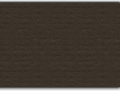 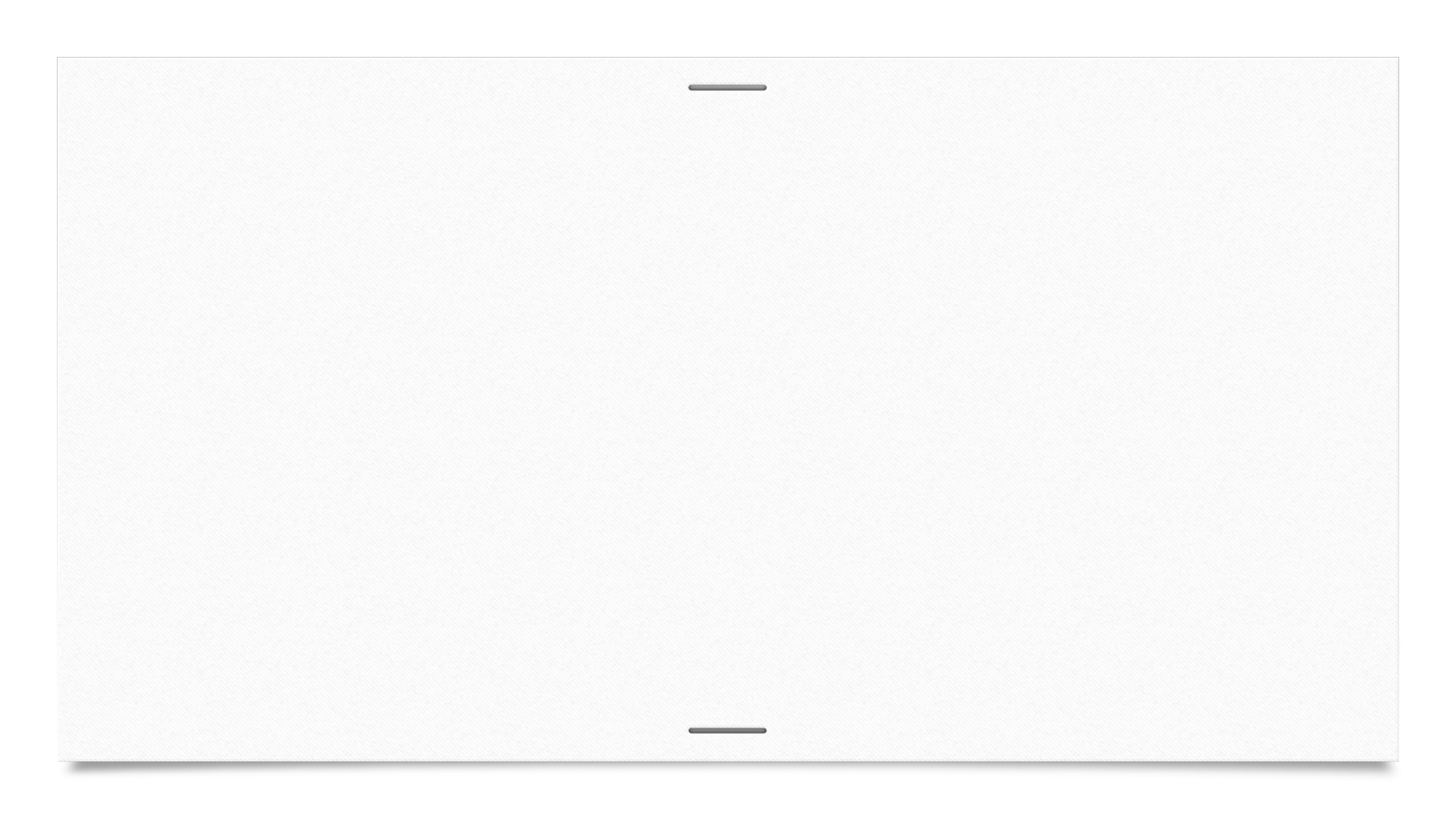 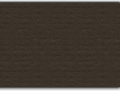 Pregled literature
Pregled literature uključuje:
dosadašnja i sadašnja istraživanja o problemu koji se obrađuje
citiranje domaćih i stranih autora meritornih za određenu naučnu oblast (što će biti poseban predmet razmatranja uz upotrebu različitih stilova)
Obim pisanja ovog poglavlja zavisi od vrste rada (problema).
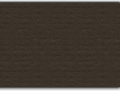 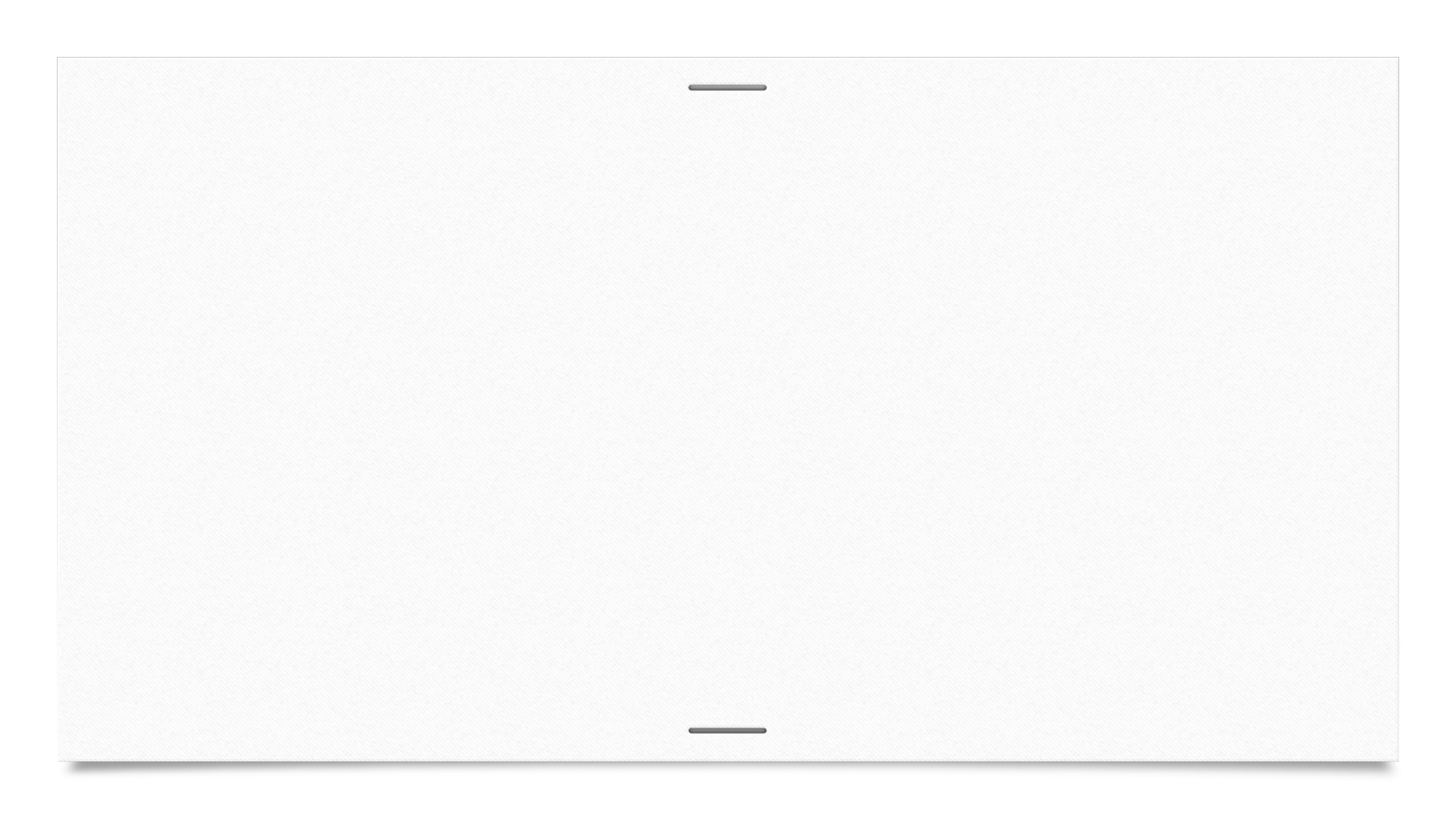 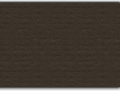 Metodologija rada
U metodološkom delu potrebno je opisati sve postupke kako je sprovedeno istraživanje. 
Metodologija rada sadrži:
Detaljan opis načina rada
Izvor prikupljenih podataka
Subjekt, vreme i mesto istraživanja
Predmet istraživanja
Način istraživanja
Način obrade podataka - statistička metodologija
Uzorak, testiranje hipoteze, način provere statističke značajnosti.
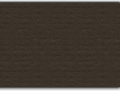 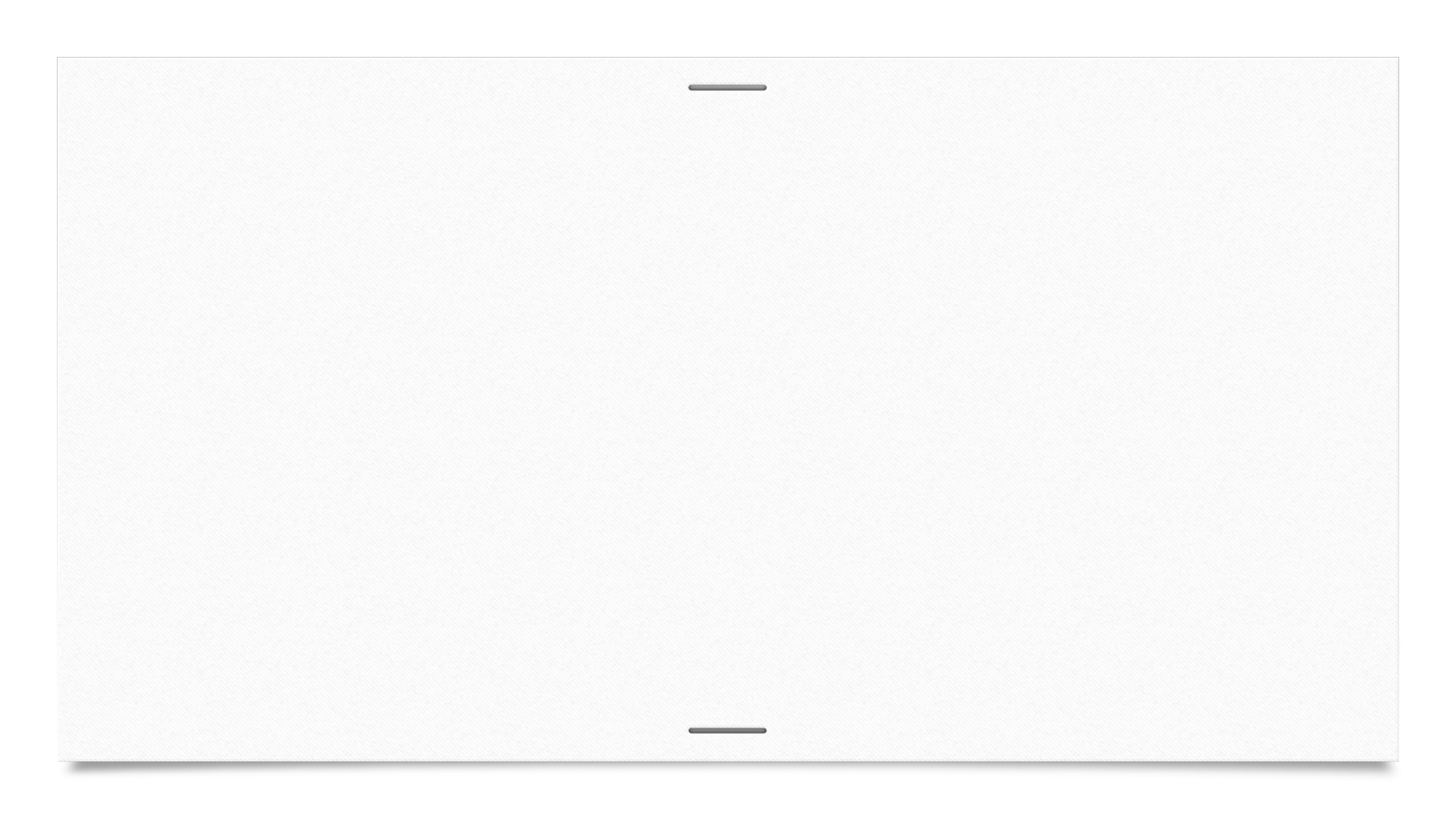 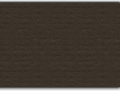 Diskusija rezultata rada
Treba objasniti sličnosti i razlike između dobijenih rezultata i drugih sličnih istraživanja. 
U diskusiji treba biti vođen sledećim pitanjima:
Kakav je doprinos rada?
Koliko je istraživanje pomoglo rešavanju izvornog problema?
Koji zaključci se mogu izvući iz istraživanja?
Posebno je važno naglasiti da u diskusiji rezultata rada treba da se da spoj literature i rezultata rada. Tu dolazi do izražaja kreativnost, znanje, iskustvo autora u odnosu na dobijene rezultate i način kako ih tumači.
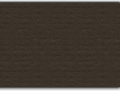 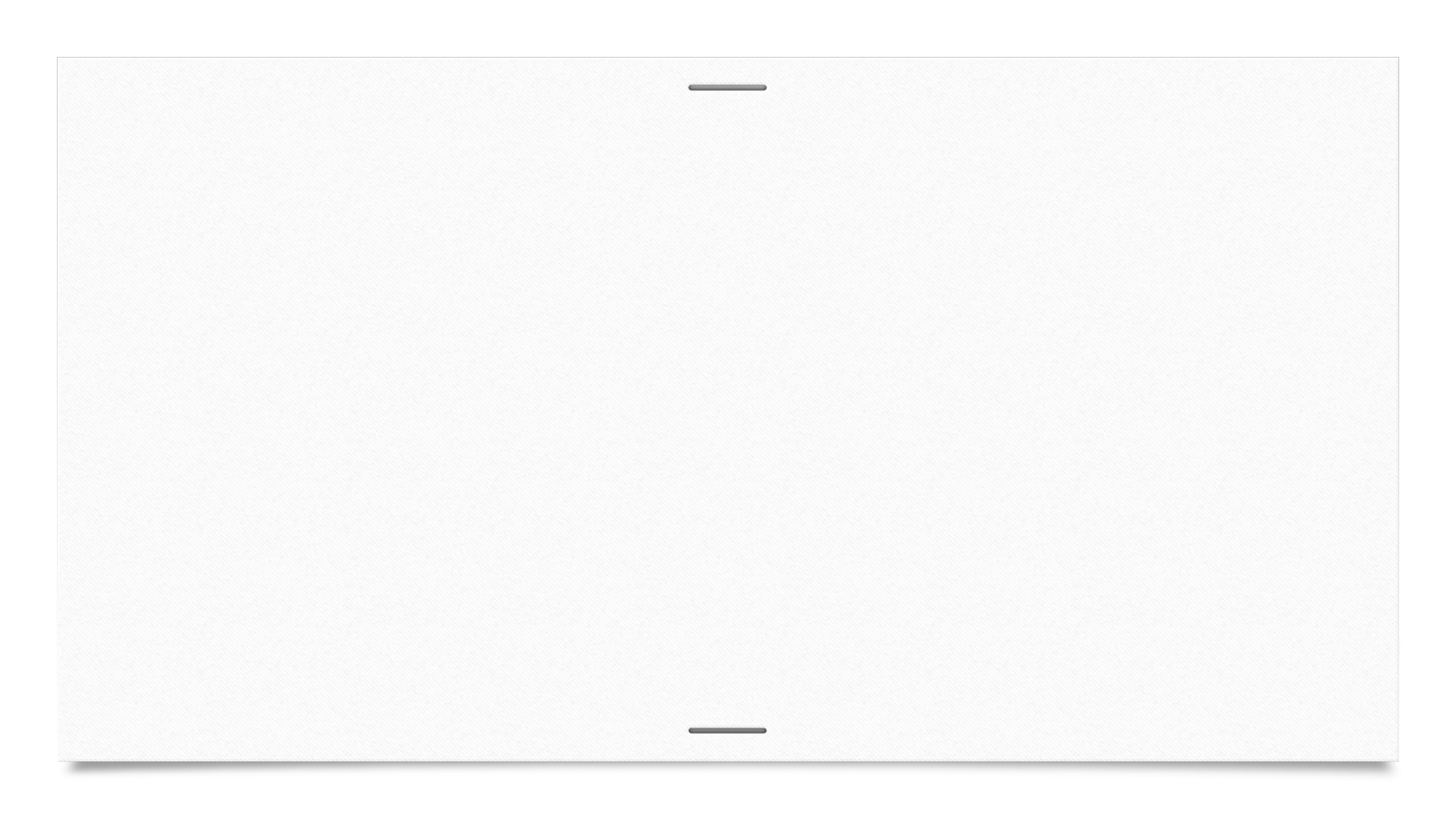 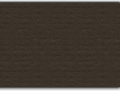 Zaključak rada
Ne treba navoditi tuđe zaključke, nego svoje, koji su proistekli iz istraživanja. Oni se navode taksativno, u obliku kratkih rečenica. 
Može se koristiti RERUN metod kod pisanja zaključka. RERUN je akronim, tj. skraćenica za početne nazive pet vrsta informacija koje zaključak treba da sadrži:
 R (Recall): Opišite ukratko predmet istraživanja. 
 E (Explain): Objasnite svrhu istraživanja. 
 R (Results): Objasnite dobijene rezultate, uključujući koja hipoteza je podržana tokom istraživanja. 
 U (Uncertainty): Opišite eventualne nesigurnosti i ograničenja koja postoje (ako postoje) tokom istraživanja. 
 N (New): Napišite do kakvih ste novih rezultata došli.
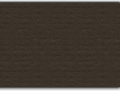 Preporučena literatura
Prikaz knjiga
http://citaliste.rs/citaliste_files/pisanje.pdf

http://qcpages.qc.cuny.edu/writing/history/assignments/bookreviews.html